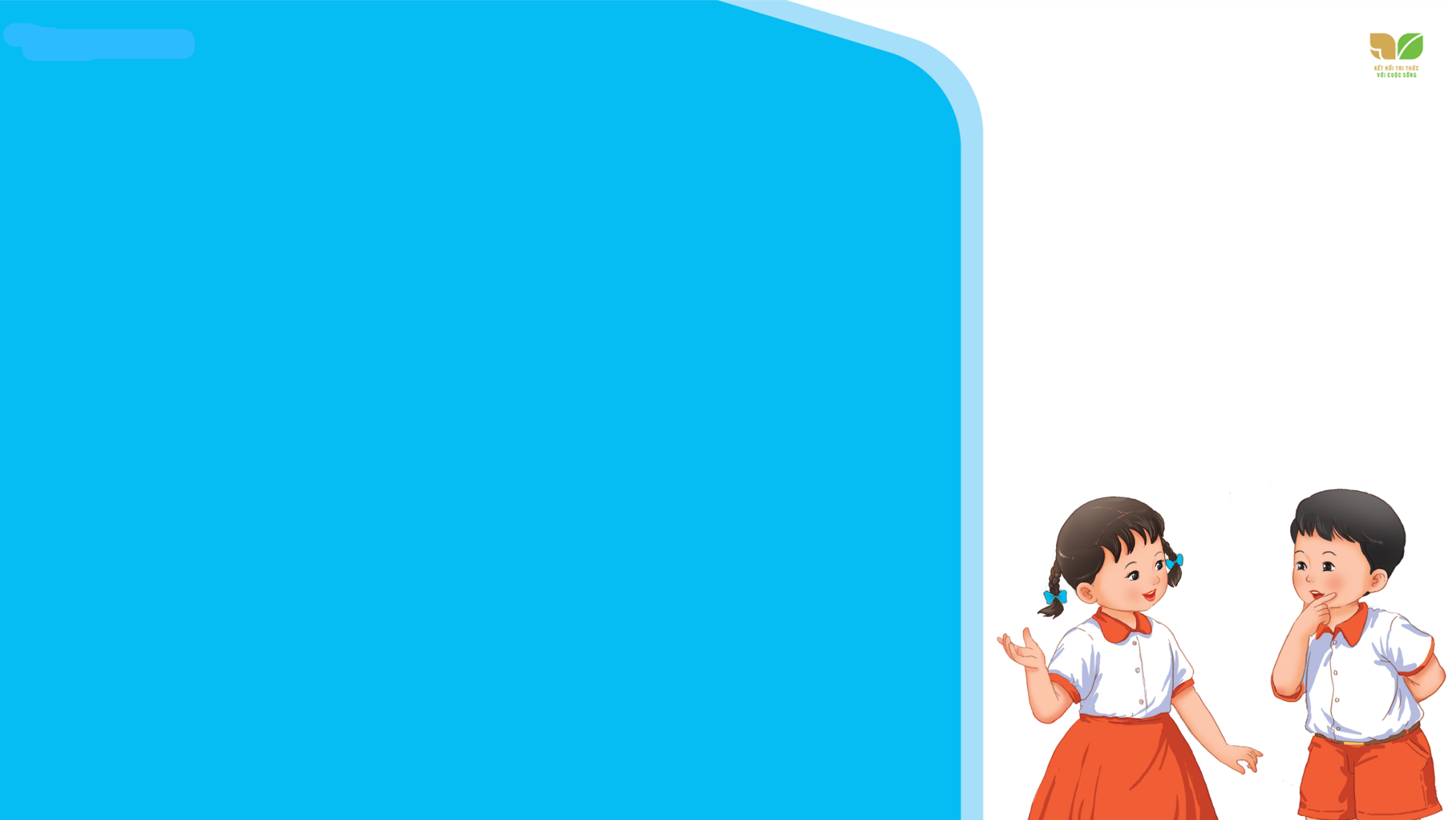 TIẾNG VIỆT 2
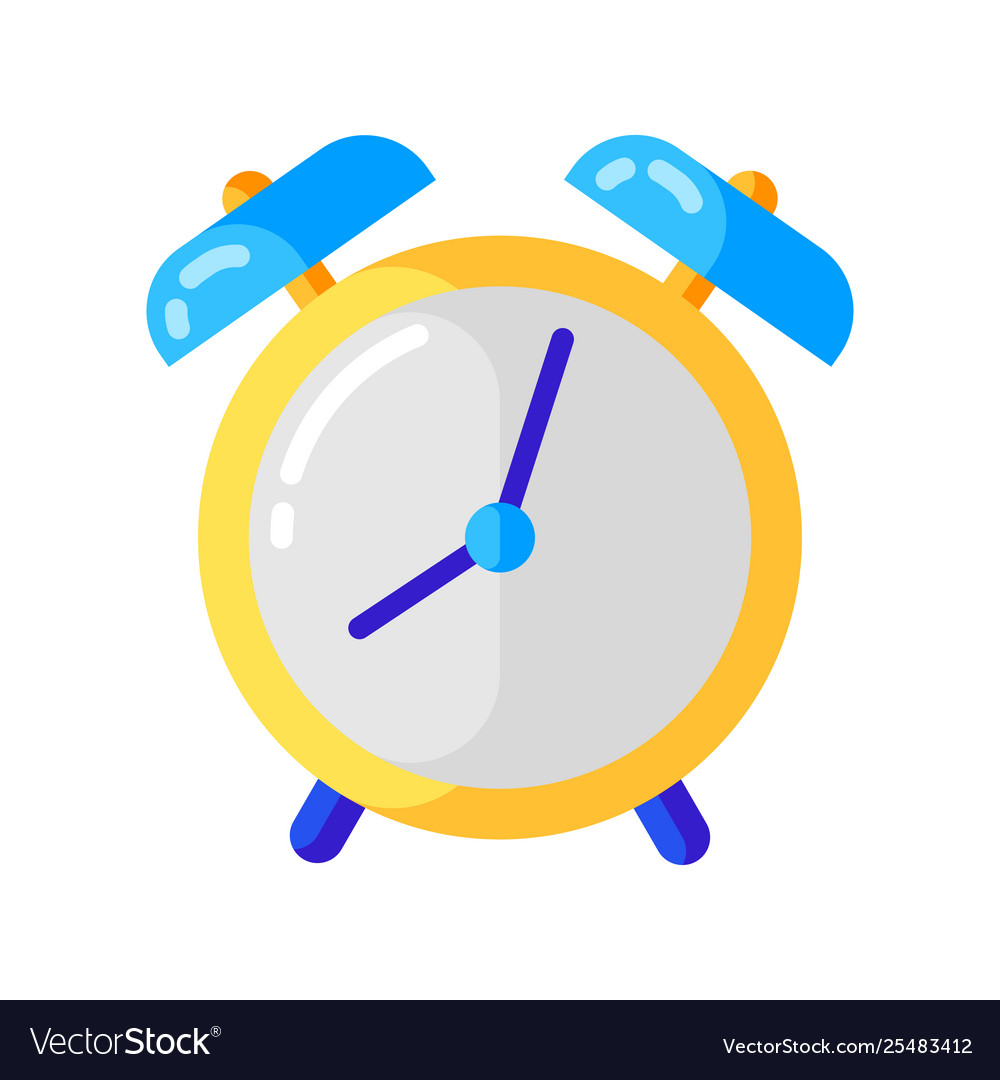 Khởi động:
Thi đua các tổ xem tổ nào sưu tầm được nhiều sách, báo, bài thơ… theo chủ đề thầy cô đã dặn dò.
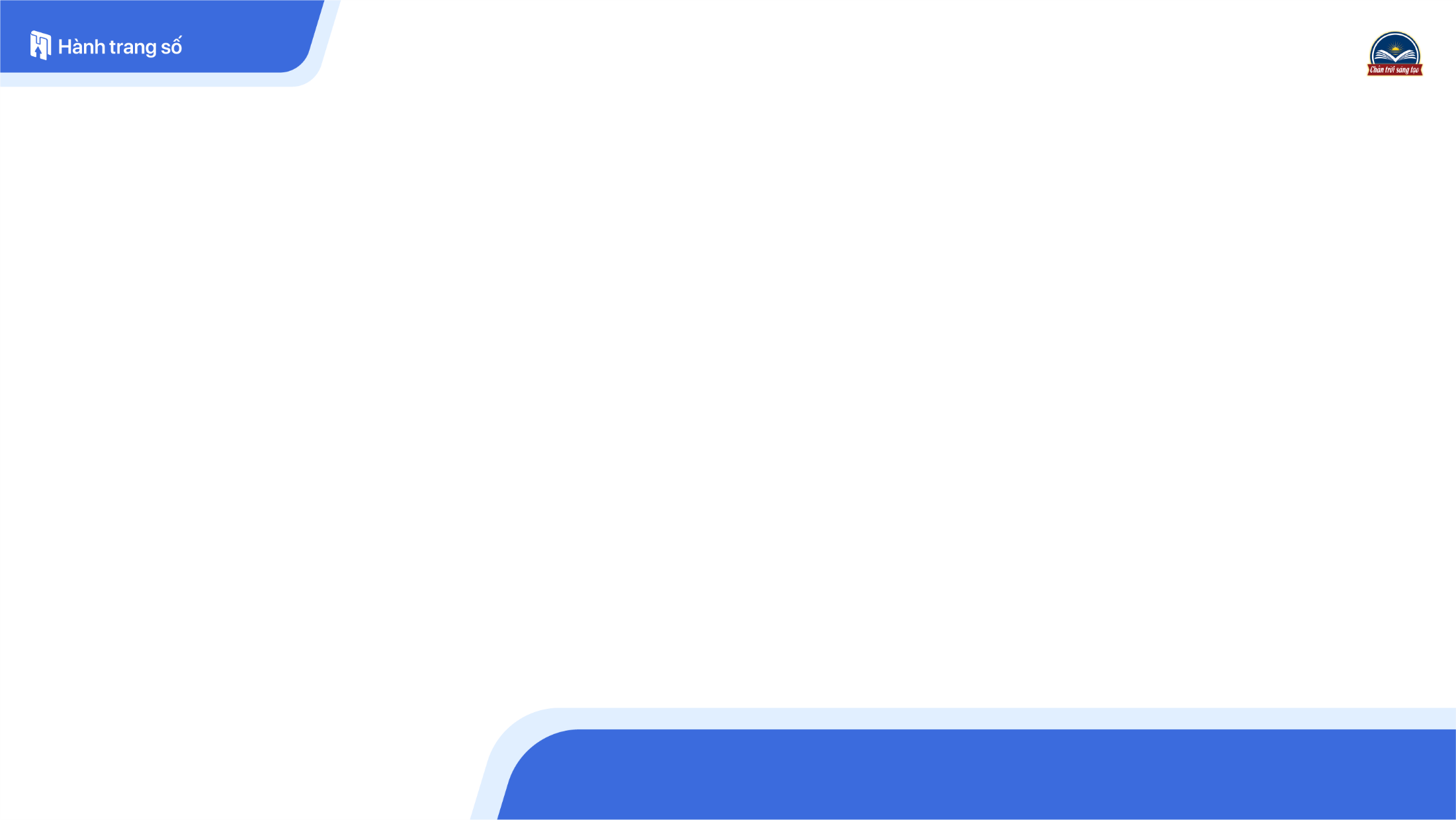 Tuần 10
Bài 
18
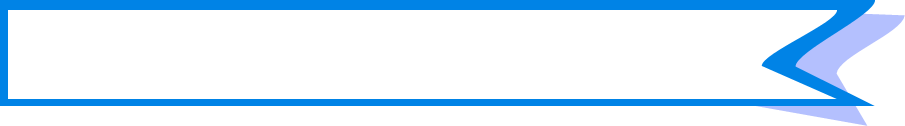 TỚ NHỚ CẬU
ĐỌC MỞ RỘNG
Thứ … ngày … tháng … năm 2021
Tớ nhớ cậuĐọc mở rộng
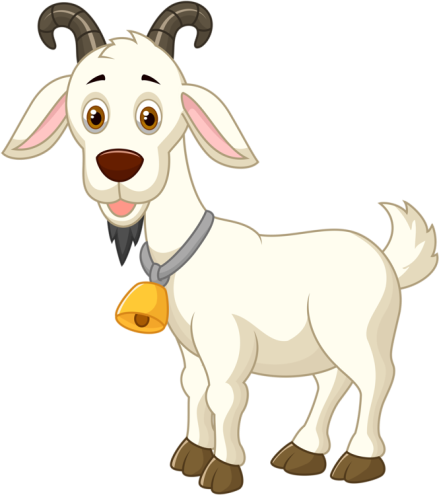 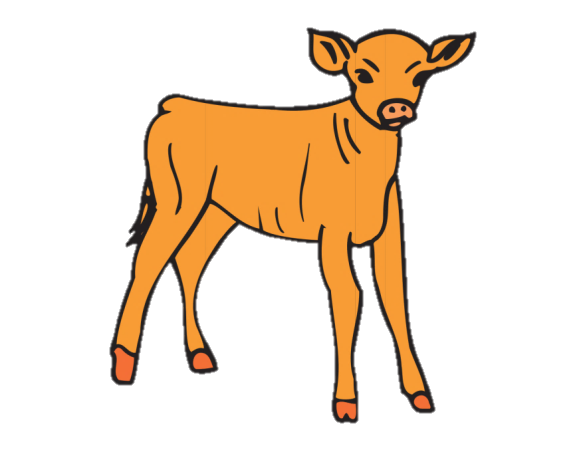 Trang 85
Tìm đọc bài thơ về tình bạn. Khi đọc, chú ý những thông tin sau:
Tên của bài thơ.
Tên của tác giả.
1
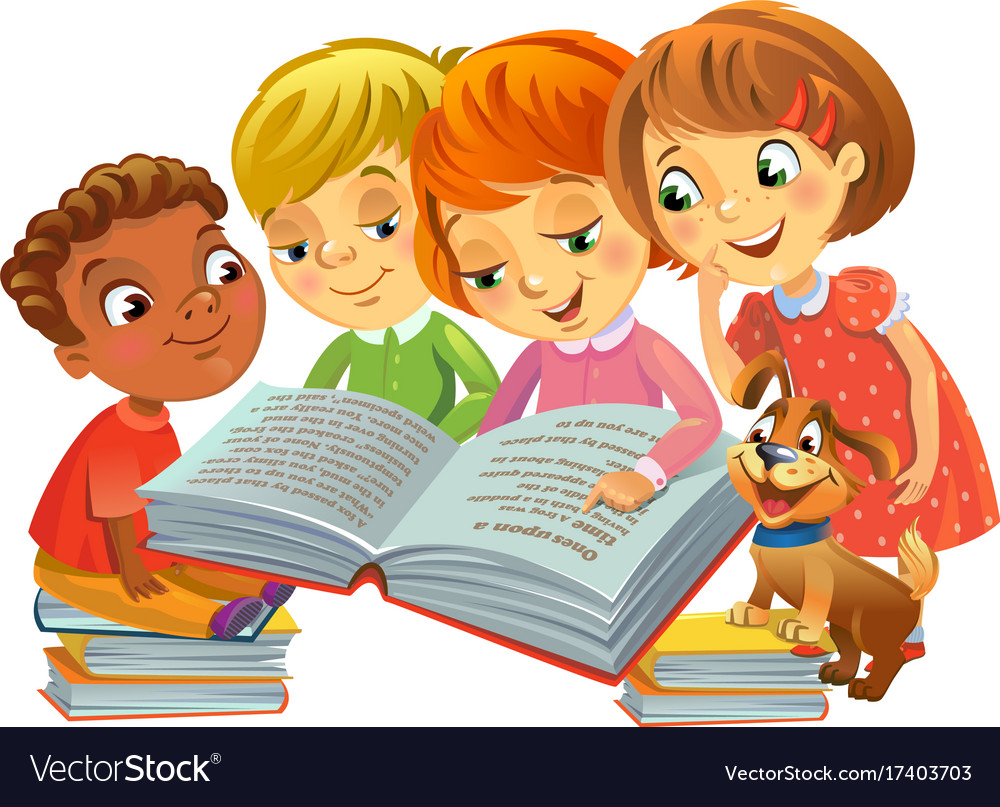 [Speaker Notes: TG: Nguyễn Thị Chung]
Tình bạn  
Hôm nay đến lớp
Thấy vắng Thỏ nâu
Các bạn hỏi nhau
Thỏ đi đâu thế?

Gấu liền nói khẽ
Thỏ bị ốm rồi
Này các bạn ơi
Đi thăm thỏ nhé!
Gấu tôi mua khế
Khế ngọt lại thanh
Mèo tôi mua Chanh
Đánh đường mát ngọt.
 
Hươu mua sữa bột
Nai sữa đậu nành
Chúc bạn khỏe nhanh
Cùng nhau đến lớp.
Học tập thật tốt
Xứng đáng cháu ngoan
Trò giỏi kết đoàn
Thắm tình bè bạn.
(Tác giả: Trần Thị Hương)
[Speaker Notes: TG: Nguyễn Thị Chung]
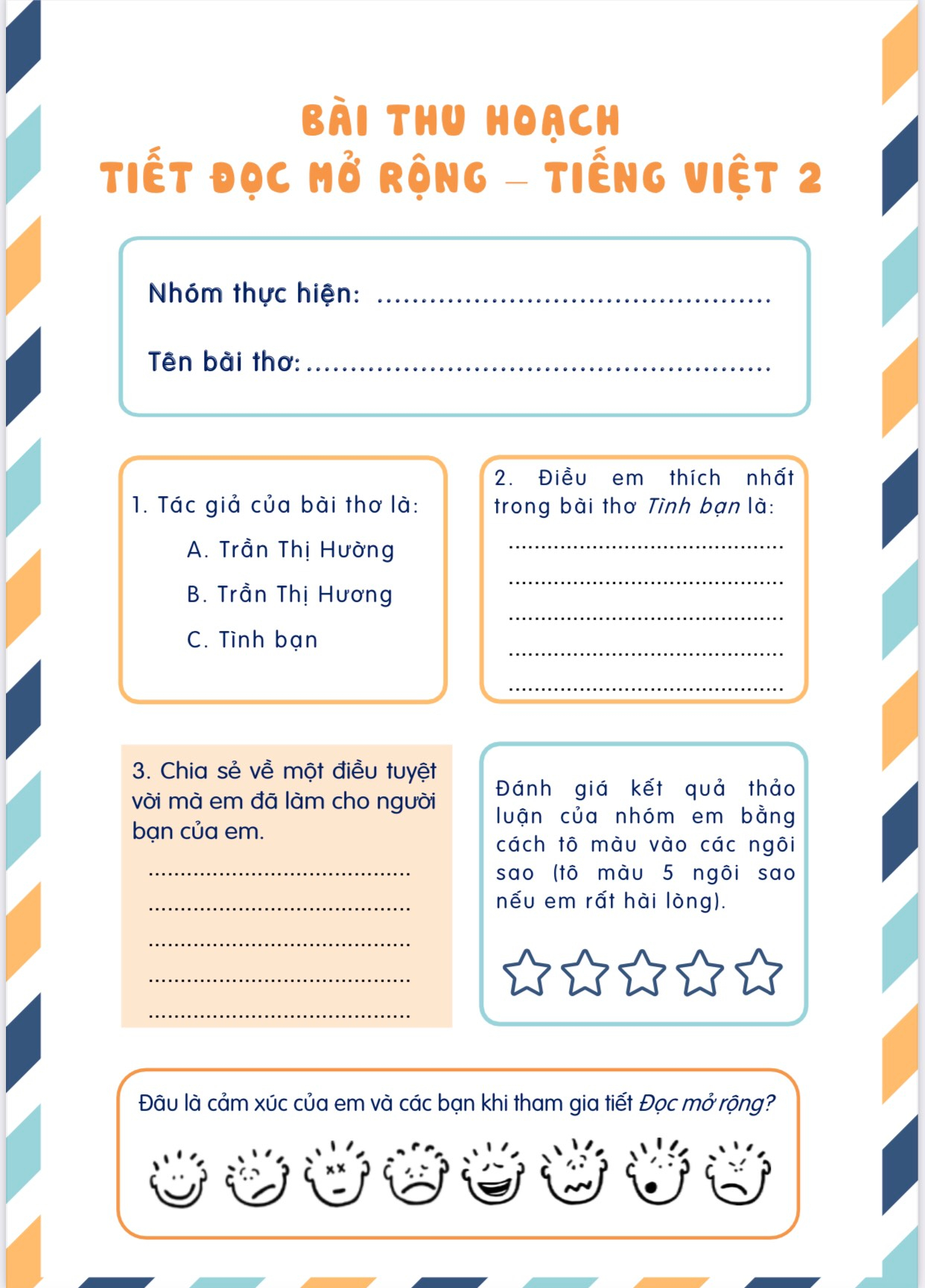 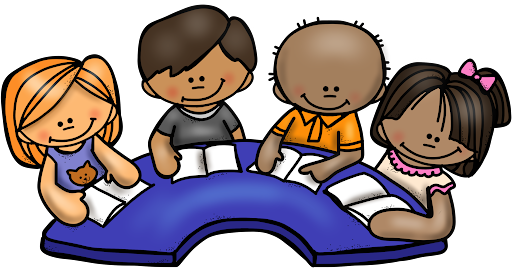 Nói về những điều em thích trong bài thơ đó.
2
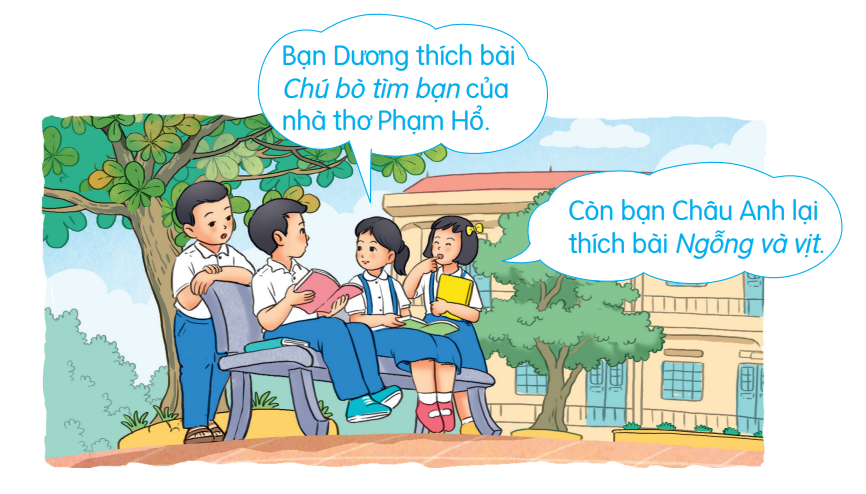 [Speaker Notes: Các nhóm trình bày kết quả thảo luận nhóm]
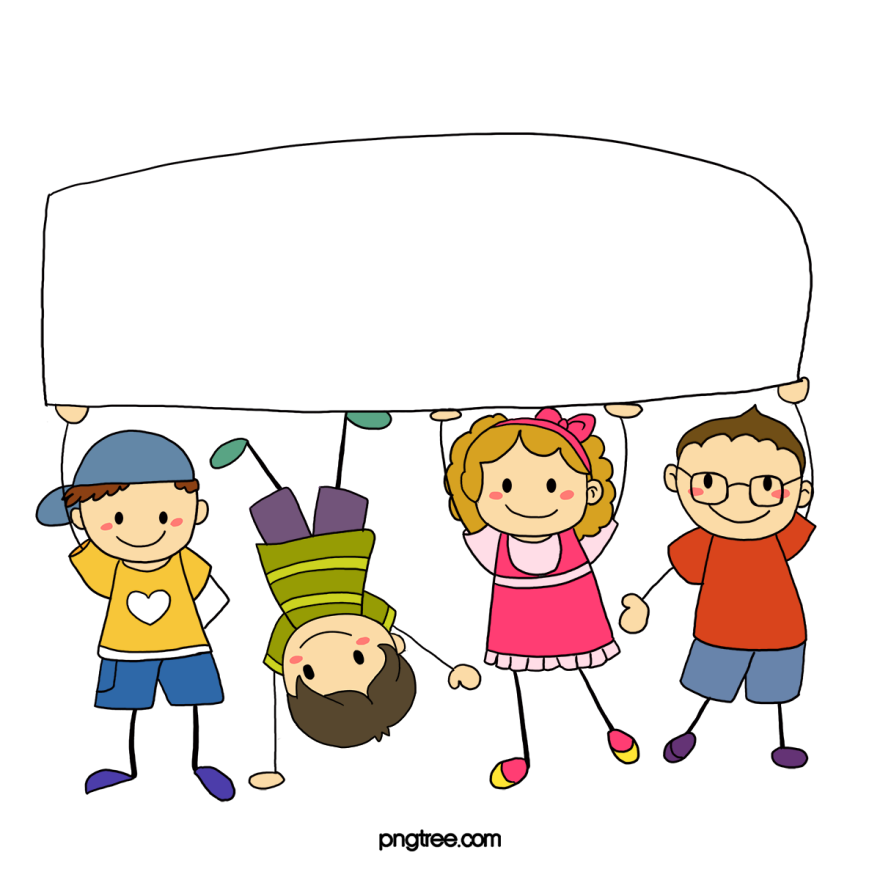 Thử tài nhí
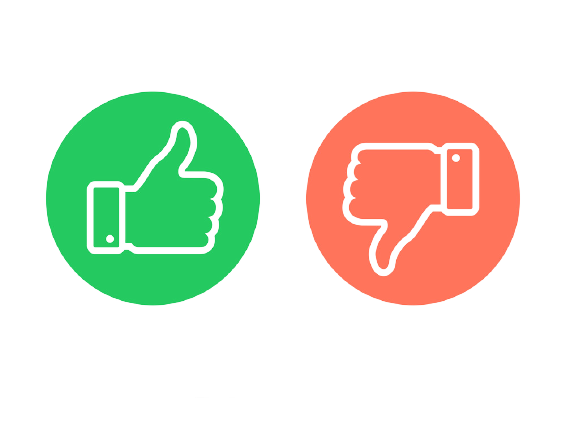 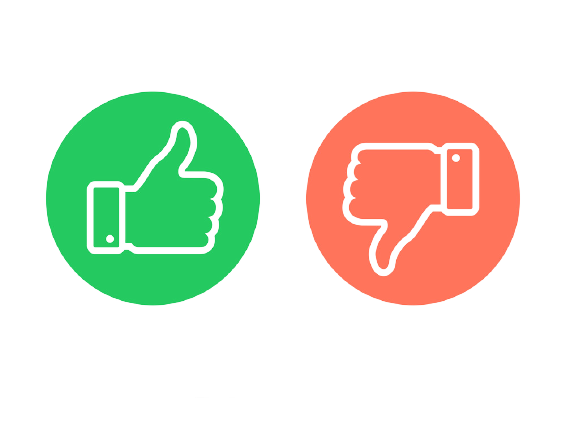 1
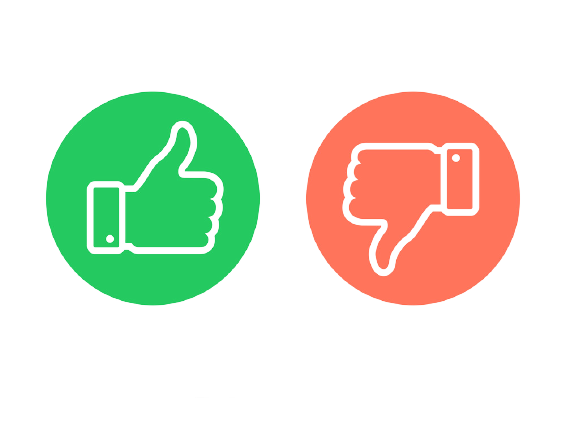 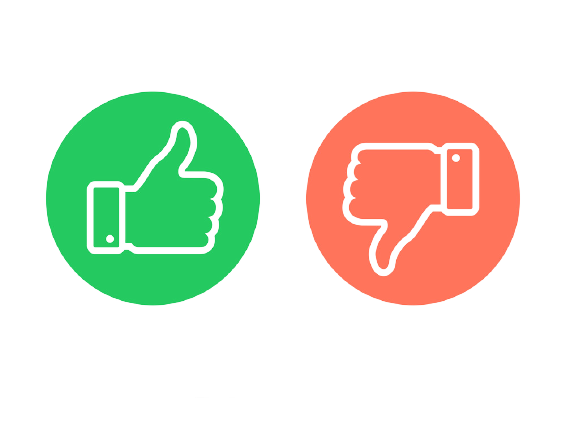 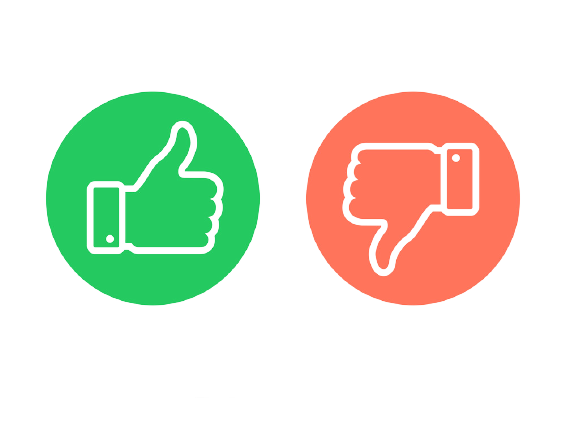 cua biển
kì đà
ciến càng
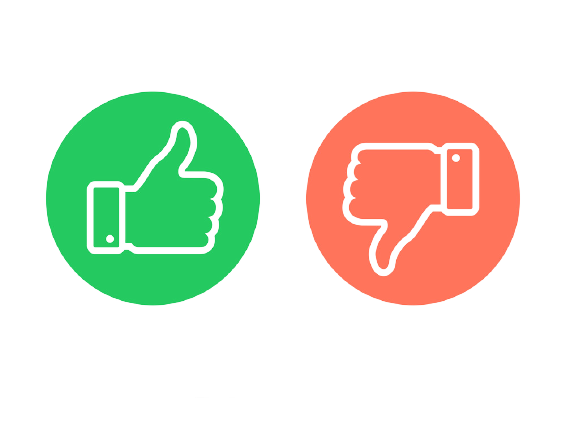 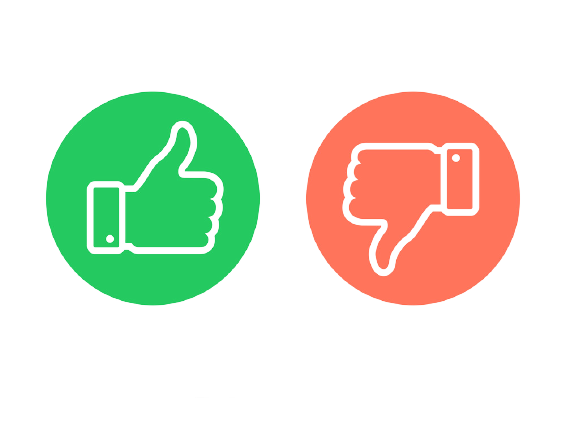 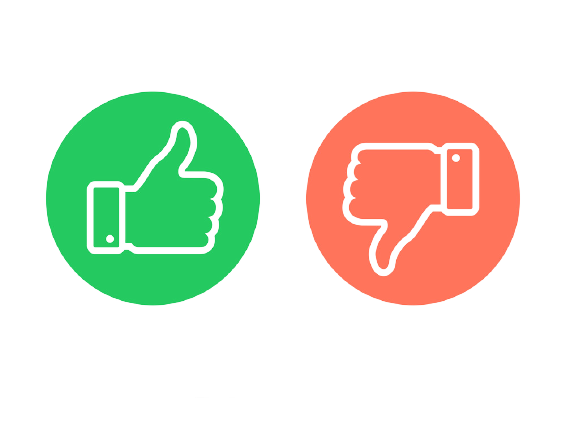 hiêu sao
con công
ká rô
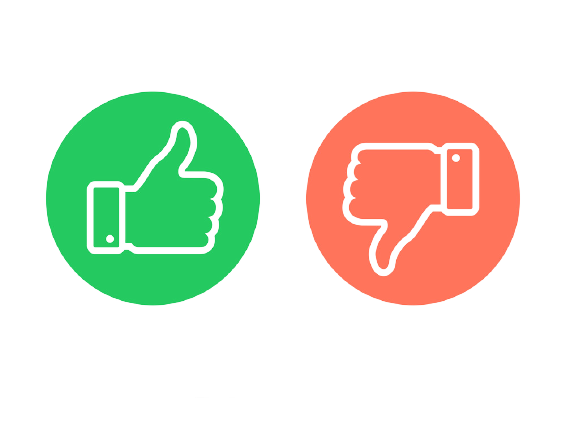 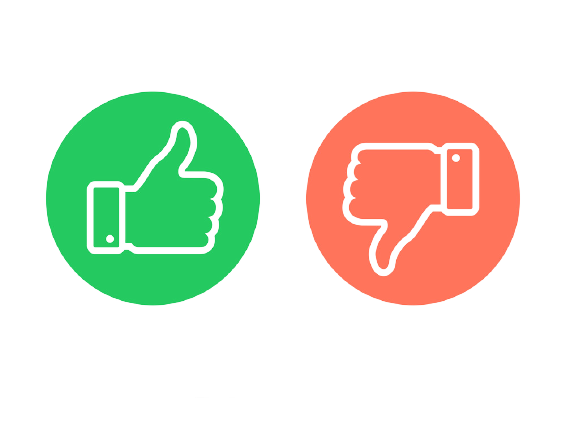 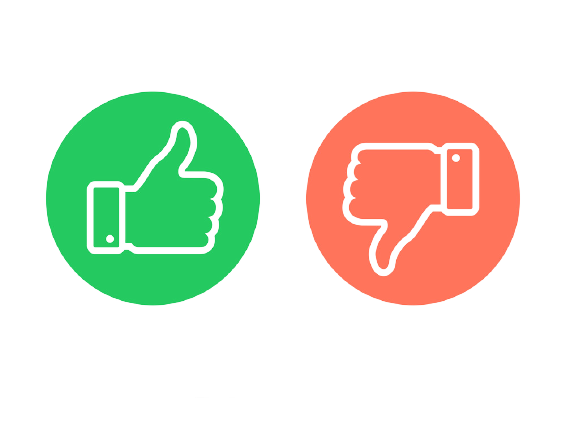 điểm hẹn
lỡ hẹng
xà beng
Nối câu với dấu câu phù hợp.
2
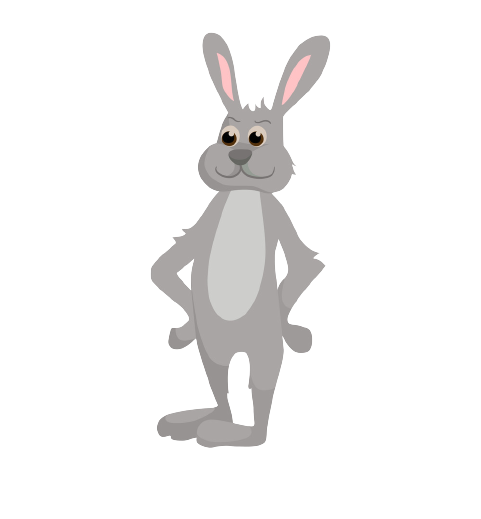 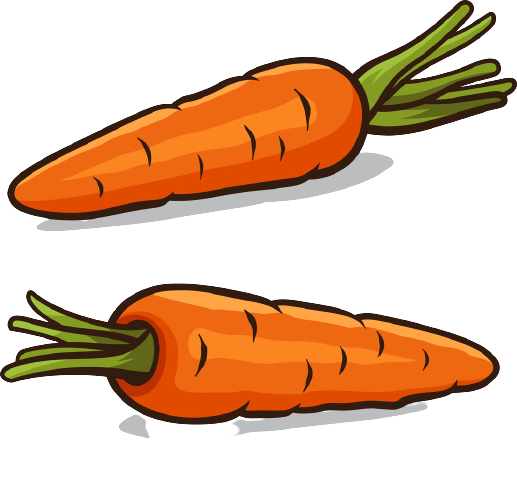 Ai là bạn thân của em
.
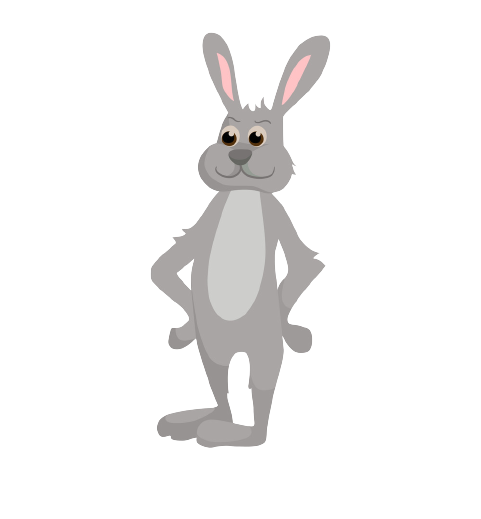 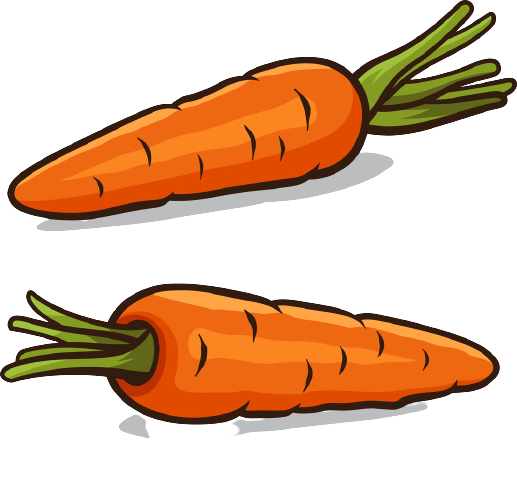 Cậu thật là phiền phức
?
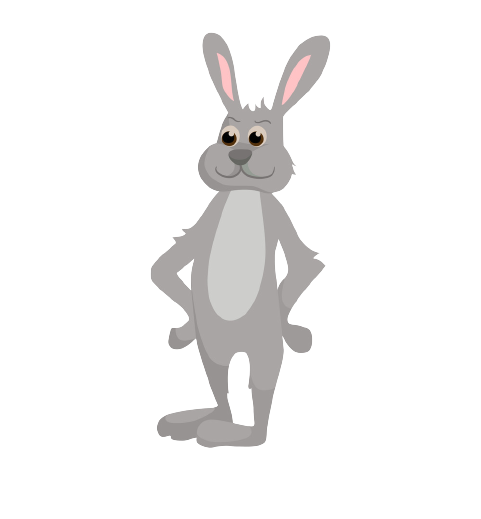 Cá vàng và nòng nọc là đôi bạn thân thiết
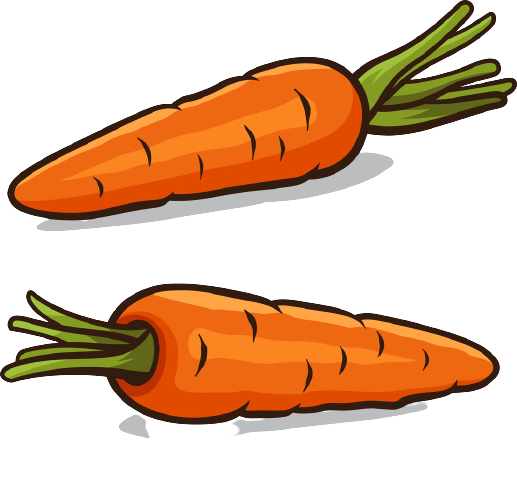 !
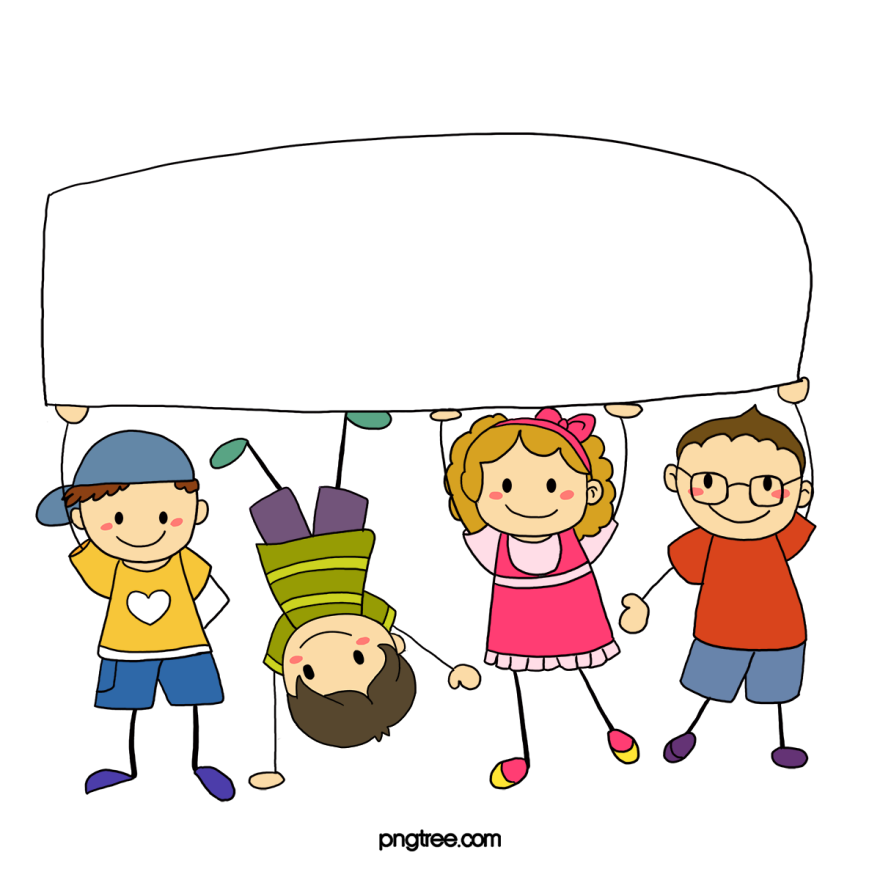 Dặn dò
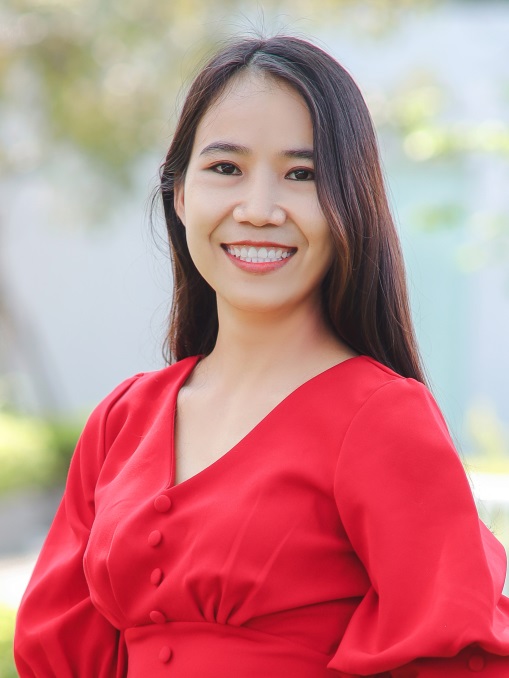 Người soạn	: Phan Thị Linh
Năm sinh	: 1990
Đơn vị công tác	: 
LH		: 0916.604.268
Thân chào Quý Thầy Cô!
Rất mong nhận được phản hồi và góp ý từ Quý Thầy Cô để bộ giáo án ppt được hoàn thiện hơn.
Mọi thông tin phản hồi mong được QTC gửi về:
+ Zalo: 0916.604.268
+ Facebook cá nhân: https://www.facebook.com/nhilinh.phan/
+ Nhóm chia sẻ tài liệu: https://www.facebook.com/groups/443096903751589
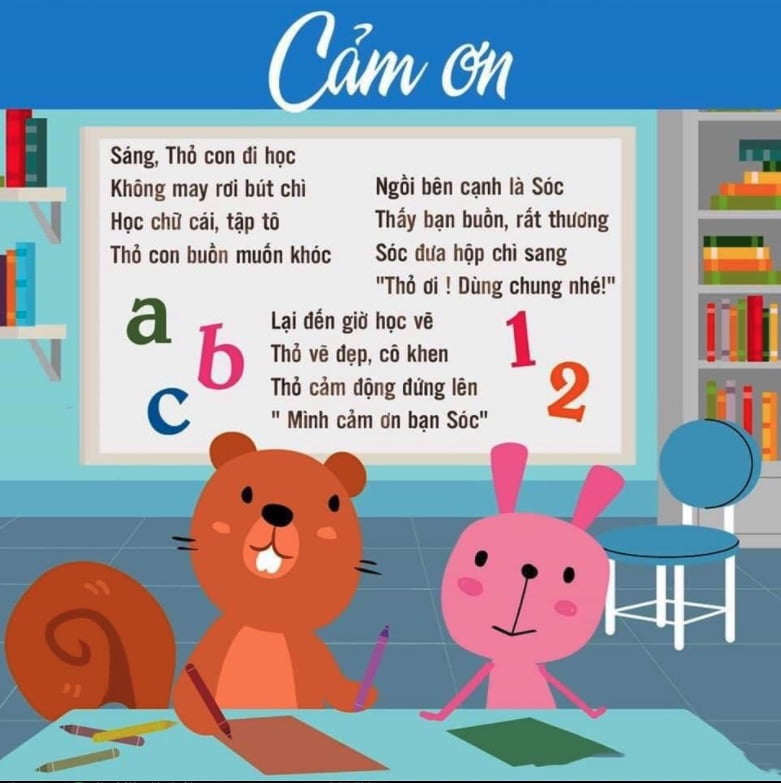